Разработка и реализация программ для детей с различными образовательными возможностями и потребностями, в т.ч. С ОВЗ
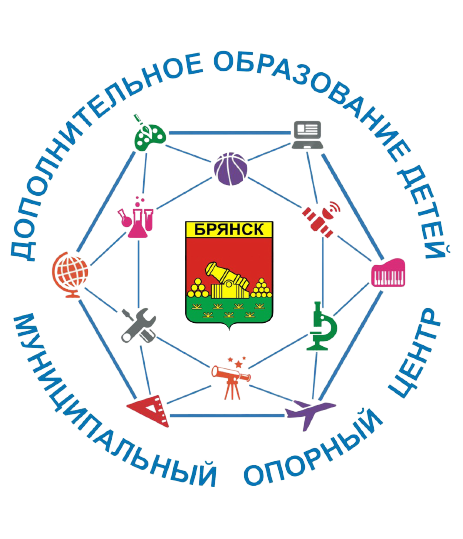 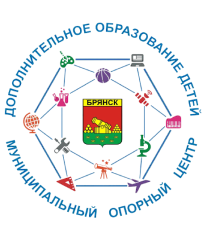 Нормативно-правовые основы реализации
                     образовательных программ для детей с ОВЗ
Закон от 29.12.2012 №273-ФЗ «Об образовании в Российской Федерации»
Статья 2. Часть 16 «Обучающийся с ограниченными возможностями здоровья - физическое лицо, имеющее недостатки в физическом и (или) психологическом развитии, подтвержденные психолого-медико-педагогической комиссией и препятствующие получению образования без создания специальных условий»
Закон от 24.07.1998 №124-ФЗ "Об основных гарантиях прав ребенка в Российской Федерации"
Приказ Минпросвещения от 09.11.2018 №124-ФЗ "Об утверждении Порядка организации и осуществления образовательной деятельности по дополнительным общеобразовательным программам"
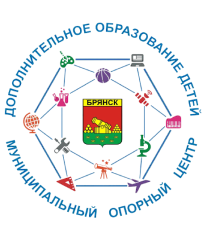 Нормативно-правовые основы реализации
                     образовательных программ для детей с ОВЗ
Утратили силу 1.01.2021:
Постановление Главного государственного санитарного врача РФ от 10.07.2015 № 26 «Об утверждении  СанПин 2.4.2.3286-15 "Санитарно-эпидемиологические требования к условиям и организации обучения и воспитания в организациях, осуществляющих образовательную деятельность по адаптированным основным общеобразовательным программам для обучающихся с ограниченными возможностями здоровья" (с изменениями на 27 октября 2020 года);

 Постановление Главного государственного санитарного врача РФ от 04.07.2014 № 41 «Об утверждении СанПиН 2.4.4.3172-14 «Санитарно-эпидемиологические требования к устройству, содержанию и организации режима работы образовательных организаций дополнительного образования детей» (с изменениями на 27 октября 2020 года)
Постановление Главного государственного санитарного врача Российской Федерации от 28.09. 2020  № 28 
«Об утверждении Санитарных правил СП 2.4.3648-20 "Санитарно-эпидемиологические требования к организациям воспитания и обучения, отдыха и оздоровления детей и молодежи»
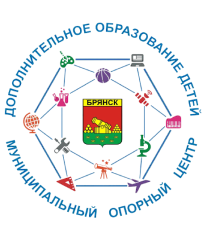 Нормативно-правовые основы реализации
                     образовательных программ для детей с ОВЗ
Методические рекомендации по реализации адаптированных  дополнительных общеобразовательных программ, способствующих социально-психологической реабилитации, профессиональному самоопределению детей с ОВЗ, включая детей-инвалидов,  с учетом их особых образовательных потребностей, утвержденные приказом Минобрнауки РФ от 29.03.2016 № ВК-641/09.
 Порядок обеспечения  условий доступности для инвалидов объектов и предоставляемых услуг в сфере образования, а также оказания им при этом необходимой помощи, утвержденный приказом Минобрнауки РФ от 09.11.2015 №1309.
 Письмо Министерства образования и науки Российской Федерации от 07.06.2013 № ИР – 535/07 «О коррекционном и инклюзивном образовании детей».
 Письмо Министерства образования и науки РФ от 18.04.2008 № АФ-150/06 «О создании условий для получения образования детьми с ограниченными возможностями здоровья и детьми-инвалидами».
 Письмо Минобрнауки России от 12.02.2016 N ВК – 270/07 «Об обеспечении условий доступности для инвалидов объектов и услуг в сфере образования».
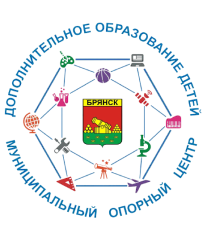 Особенности организации образовательного
           процесса  с  детьми  с ОВЗ
Приказ Минпросвещения России от 09.11.2018 № 196 «Об утверждении Порядка организации и осуществления образовательной деятельности по дополнительным общеобразовательным программам»
Численный состав объединения может быть уменьшен при включении в него обучающихся с ограниченными возможностями здоровья и (или) детей-инвалидов, инвалидов.
 Численность обучающихся с ограниченными возможностями здоровья, детей инвалидов и инвалидов в учебной группе устанавливается до 15 человек.
 Занятия в объединениях с обучающимися с ограниченными возможностями здоровья, детьми-инвалидами и инвалидами могут быть организованы как совместно с другими обучающимися, так и в отдельных классах, группах или в организациях, осуществляющих образовательную деятельность.
 С обучающимися с ограниченными возможностями здоровья, детьми-инвалидами и инвалидами может проводиться индивидуальная работа как в организации, осуществляющей образовательную деятельность, так и по месту жительства.
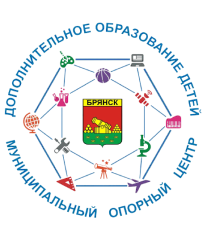 Адаптированная образовательная программа
Адаптированная образовательная программа - образовательная программа, адаптированная для обучения лиц с ограниченными возможностями здоровья с учетом особенностей их психофизического развития, индивидуальных возможностей и при необходимости обеспечивающая коррекцию нарушений развития и социальную адаптацию указанных лиц  		       (ст 2. п. 28 ФЗ «Об образовании в РФ»)
Под специальными условиями для получения образования обучающимися с ограниченными возможностями здоровья в настоящем Федеральном законе понимаются условия обучения, воспитания и развития таких обучающихся, включающие в себя использование специальных образовательных программ и методов обучения и воспитания, специальных учебников, учебных пособий и дидактических материалов, специальных технических средств обучения коллективного и индивидуального пользования, предоставление услуг ассистента (помощника), оказывающего обучающимся необходимую техническую помощь, проведение групповых и индивидуальных коррекционных занятий, обеспечение доступа в здания организаций, осуществляющих образовательную деятельность, и другие условия, без которых невозможно или затруднено освоение образовательных программ обучающимися с ограниченными возможностями здоровья
				    (ст.79.  п.3 ФЗ «Об образовании в РФ»)
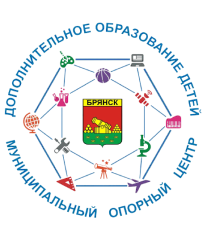 Адаптированная образовательная программа
Требования к структуре адаптированных образовательных программам
1 раздел 
Комплекс основных характеристик программы
2 раздел 
Комплекс организационно-педагогических условий, включая формы аттестации
Пояснительная записка
Цель и задачи
Содержание программы
КУГ
Условия реализации
Планируемые результаты
Оценочные материалы
Формы аттестации и контроля
направленность;
 уровень;
 актуальность, педагогическая целесообразность;
 отличительные особенности, новизна;
  адресат;
 объем, срок освоения;
 особенности организации образовательного процесса
Список литературы
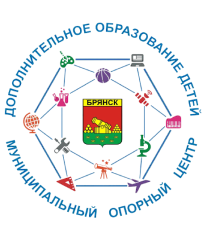 Адаптированная образовательная программа
Задачи адаптированных образовательных программ
Примеры:
- формирование знаний, умений, навыков, компетенций и компетентностей, определяемых личностными, особыми образовательными потребностями; 
 создание для каждого обучающегося ситуации «успеха»; 
 сохранение и укрепление физического и психического здоровья детей, в том числе их эмоционального благополучия; 
 обеспечение равных возможностей для полноценного развития, в том числе и творческого потенциала, каждого ребенка;
 формирование у обучающихся физической, социально-личностной, коммуникативной и интеллектуальной готовности к обучению;
 обогащение знаний обучающихся о социальном и природном мире, опыта в доступных видах детской деятельности (рисование, лепка, аппликация, ручной труд, игра и др.);
 формирование опыта самостоятельной и активной деятельности в процессе реализации освоенных умений и навыков в образовательной  деятельности и др.
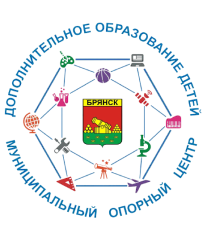 Адаптированная образовательная программа
Адресат адаптированной образовательной программы
Примеры описания:
Программа предназначена для занятий с детьми коррекционной школы 8 вида в возрасте ….. лет, испытывающих большие трудности в общении, у которых значительно снижена познавательная активность. 

Данная категория обучающихся характеризуется стойким выраженным недоразвитием познавательной деятельности вследствие поражения центральной нервной системы. Развитие обучающегося с интеллектуальными нарушениями хотя и происходит на дефектной основе и характеризуется замедленностью, наличием отклонений от нормального развития, тем не менее, представляет собой поступательный процесс, привносящий качественные изменения в познавательную деятельность обучающихся и их личностную сферу, что дает основания для оптимистического прогноза.

Такие дети отличаются незрелостью  форм поведения, целенаправленной деятельности на фоне быстрой истощаемости и утомляемости, склонностью к тормозным реакциям, слабостью концентрации внимания и памяти, замедленностью переключения психических процессов, пассивностью, нарушениями речи.
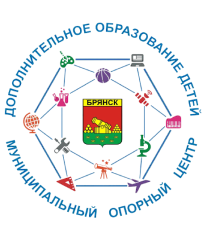 Адаптированная образовательная программа
Результаты освоения адаптированных образовательных программ
Предметные результаты:
 усвоение обучающимися конкретных элементов социального опыта,
 изменение уровня знаний, умений и навыков исходя из приобретенного самостоятельного опыта разрешения проблем, опыта творческой деятельности в среде здоровых сверстников
Метапредметные результаты:
-  способы деятельности, применяемые как в рамках образовательной деятельности, так и при разрешении проблем в реальных, социальных и жизненных ситуациях
Личностные результаты:
 адаптация ребенка к условиям детско-взрослой общности; 
 удовлетворенность ребенка своей деятельностью,  деятельностью в объединении;
 повышение творческой активности ребенка, проявление инициативы и любознательности;
 формирование ценностных ориентаций; 
 формирование мотивов к конструктивному взаимодействию и сотрудничеству со сверстниками и педагогами;
 развитие навыков  в изложении своих мыслей, взглядов; 
  развитие навыков конструктивного взаимодействия в конфликтных ситуациях;
 развитие жизненных, социальных компетенций, ответственности, социального интереса, готовности к сотрудничеству; 
  воспитание  патриотизма и гражданской  позиции,  культуры целеполагания, умения «презентовать» себя и свои проекты
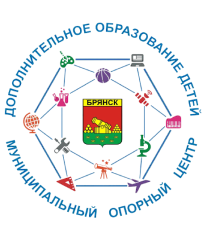 Адаптированная образовательная программа
Условия реализации адаптированных образовательных программ
локальные акты организации;
 договоры с родителями обучающихся с ОВЗ
Нормативно-правовое обеспечение образовательного процесса
специальные учебники и учебные пособия;
 учебные, лекционные материалы в электронном виде
Программно-методическое обеспечение образовательного процесса
- организация пространства ОО; 
- организации временного режима;
- организации рабочего места детей с ОВЗ; 
- технические средства
Материально-техническое обеспечение образовательного процесса
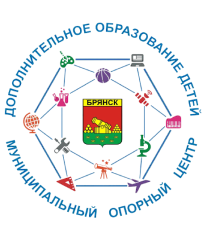 Адаптированная образовательная программа
Условия реализации адаптированных образовательных программ
Пример описания организации пространства образовательной организации:
 наличие тактильно-осязательных, зрительных, звуковых ориентиров, обозначающих маршруты следования в образовательном пространстве, предупреждающих о препятствиях на пути следования (лестничный пролет, дверь, порог, и др.), облегчающих самостоятельную и безопасную пространственную ориентировку в пространстве образовательной организации и на, повышающих мобильность обучающих слабовидящих детей;
 обеспечение соответствия образовательной среды офтальмо-гигиеническим требованиям, разработанным для слепых детей с остаточным зрением (возможность пользоваться индивидуальным источником света);
 обеспечение ребенку с нарушениями ОДА беспрепятственного передвижения (наличие пандусов, лифтов, подъемников, поручней, широких дверных проемов);
 в помещениях должно быть продуманное расположение мебели, широкие проходы, отсутствие нагромождений, незащищенных выступающих углов и стеклянных поверхностей, удобные подходы к партам, столу учителя, входным дверям;
 расположение обучающегося в помещении, продуманность освещенности лица говорящего и фона за ним, использование современной электроакустической, в т.ч.звукоусиливающей аппаратуры, а также аппаратуры, позволяющей лучше видеть происходящее на расстоянии (проецирование на большой экран), регулирование уровня шума в помещениях и др.
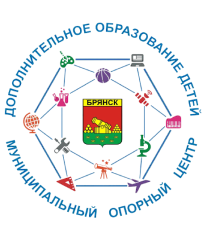 Адаптированная образовательная программа
Условия реализации адаптированных образовательных программ
К необходимым техническим средствам относятся  специализированные компьютерные инструменты, ориентированные на удовлетворение особых образовательных потребностей слабослышащих, позднооглохших и глухих детей.

Использование специального оборудования и специального программного обеспечения:
 программы для коммуникации, позволяющие взаимодействовать с другими членами группы и педагогом;
 использование специальных возможностей операционной системы: увеличенные шрифты и курсор, экранная лупа, экранная клавиатура с увеличенными буквами, звуковое описание для слабовидящих); 
 использование специального оборудования (брайлевский дисплей, брайлевская клавиатура, с увеличенными буквами); 
 использование музыкальных инструментов, в том числе подключаемых к компьютеру и др.
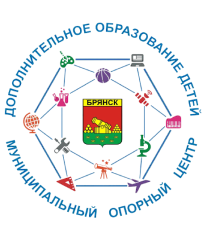 Адаптированная образовательная программа
Условия реализации адаптированных образовательных программ
Кадровое обеспечение реализации адаптированной программы:
наличие у педагога профильной специализации и квалификации, соответствующего образования, курсов повышения квалификации, отражающих особенности работы с детьми с ОВЗ
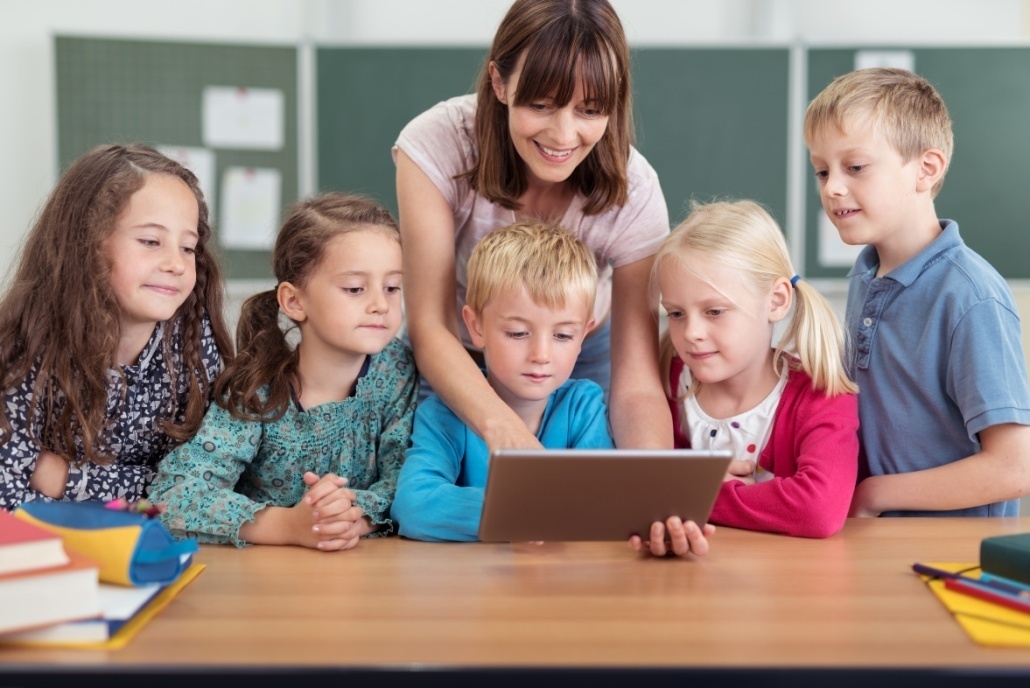